Enseignement de la Santé et Sécurité au TravailCAP Equipier Polyvalent du Commerce
Olivier MACAIRE 
Département Formation - INRS
22 janvier 2020
[Speaker Notes: <!> Au choix : Diapositive de titre 2
<!> Possibilité d’ajouter des logos partenaires à la gauche de celui de l’INRS (Insertion - > image)]
L’INRS EN BREF
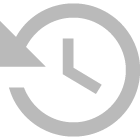 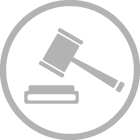 Historique
1947, création de l’Institut national de sécurité (INS) sous l’égide de la Caisse nationale de l’assurance maladie (Sécurité sociale)
1968, l’INS devient l’INRS (Institut national de recherche et de sécurité pour la prévention des accidents du travail et des maladies professionnelles)
Statut
Association Loi 1901(organisme privé sans but lucratif)
Action inscrite dans les orientationsde la branche AT/MP de la CNAM
Gouvernance paritaire (employeurset salariés)
L’INRS EN BREF
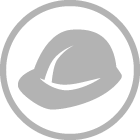 MissionsContribuer à la prévention des accidents du travail et des maladies professionnelles en déployant des activités d’assistance, d’études et recherche, de formation et d’information pour :
identifier les risques professionnels et mettre en évidence les dangers
analyser leurs conséquences pour la santé et la sécurité de l'Homme au travail
développer et promouvoir les moyens pour maîtriser ces risques au sein des entreprises
L’INRS EN BREF
18/07/2020
L’INRS EN ACTIONS FORMATION
Gamme d’activités (avec la branche AT/MP)
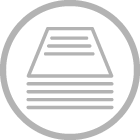 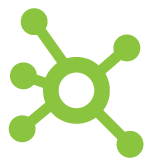 1 million de stagiaires formés par des organismes habilités par l’INRS
Elèves et apprentis de filières professionnelles sensibilisés à la santé et sécurité au travail par l’enseignement
Plus de 25 000 inscrits sur le site d’autoformation de l’INRS
150 sessions de formation continue dispensées
OBJECTIFS
Développement d’actions de formation à la prévention dans l’enseignement initial
Contribution à la formationdes préventeurs institutionnelset d’entreprises
Conception de dispositifsde formation continue et 
d’aides pédagogiques
Les enjeux de l’Enseignement de la S&ST
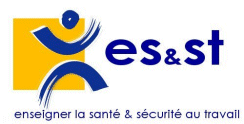 Un partenariat qui a plus de 25 ans…
Entre le ministère de l’Education Nationale, la CNAM et l’INRS
Un accord cadre (BOEN juillet 2015), décliné en conventions académiques opérationnelles (formation des profs, projets académiques, mise à disposition d’outils pédagogiques, de documentations, participation aux rénovations des diplômes…)

3ème Plan Santé au Travail 2016-2020 (Ministère du Travail) :
« 1.1.2. Agir par la formation / ACTION 1.2. Renforcer la formation initiale et continue en santé sécurité au travail et en management du travail 
- Pérenniser la dynamique d’insertion de la santé sécurité au travail dans l’enseignement initial professionnel, en lien avec les mises en situation réelles et le geste professionnel, dans une perspective intégrée plutôt qu’en créant des modules distincts. »
18/07/2020
Les enjeux de l’Enseignement de la S&ST
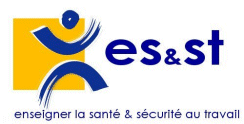 Développement d'une culture de prévention des futurs professionnels (jeunes en formation) 
Prévention des risques enseignée en même temps que les gestes professionnels (approche intégrative dans le cadre des enseignements pro – aller au-delà des consignes de sécurité)
Méthode d’approche de la prévention transposable à tous les métiers (observation, analyse de situations et propositions de mesures de prévention)
Prise en compte de la S&ST dans la compétence professionnelle
Mise en œuvre de cette compétence en situations réelles (lien établissement – entreprise via notamment les PFMP, périodes d’alternances)
L’élève/apprenti futur salarié est un acteur de la prévention en entreprise
18/07/2020
Une constante: la sinistralité élevée des salariés de – 29 ans
En 2018: les jeunes salariés de moins de 29 ans représentaient 22 % de la population salariée mais 30,5 % des accidents du travail

Indice de fréquence AT = 48 AT pour 1000 salariés contre 34,5 pour l’ensemble de la population salariée
 Fréquence AT en baisse depuis une dizaine d’années (58,5 AT pour 1000 salariés en 2007)



(Source: statistiques CNAM – Direction des risques professionnels)
Statistiques accidents du travail
Grande distribution : secteur d’activité à risque
En moyenne 68 accidents pour 1 000 personnes dans les hypermarchés et 63 ‰ dans les supermarchés alors que la moyenne s’établit à 33 ‰ pour l’ensemble des salariés du régime général de la Sécurité sociale.
Environ 30 000 accidents avec arrêts par an (1,5 million de journées de travail perdues). Parmi eux, 1 400 accidents conduisent à une incapacité permanente.
Le secteur est confronté à des problèmes importants d’absentéisme et de turnover.
18/07/2020
Les chiffres de la sinistralité dans les métiers du Commerce
(Source: statistiques CNAM – Direction des risques professionnels)
18/07/2020
Les Troubles Musculo-Squelettiques (TMS)
TMS : 1re cause de maladie professionnelle
Dus à un ensemble de facteurs dont les gestes répétitifs, les efforts excessifs et les postures de travail contraignantes (penché en avant dans les rayons, bras en l’air…), les TMS sont en forte augmentation. 
Ils sont favorisés par le manque de marge de manœuvre, le travail dans la précipitation ou le travail au froid.
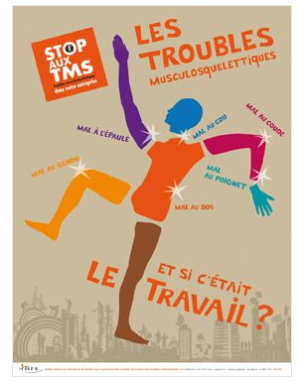 18/07/2020
Principales expositions aux risques professionnels
18/07/2020
L’enseignement de la S&ST dans le CAP Equipier Polyvalent du Commerce
Bloc de compétences 1: Recevoir et suivre les commandes
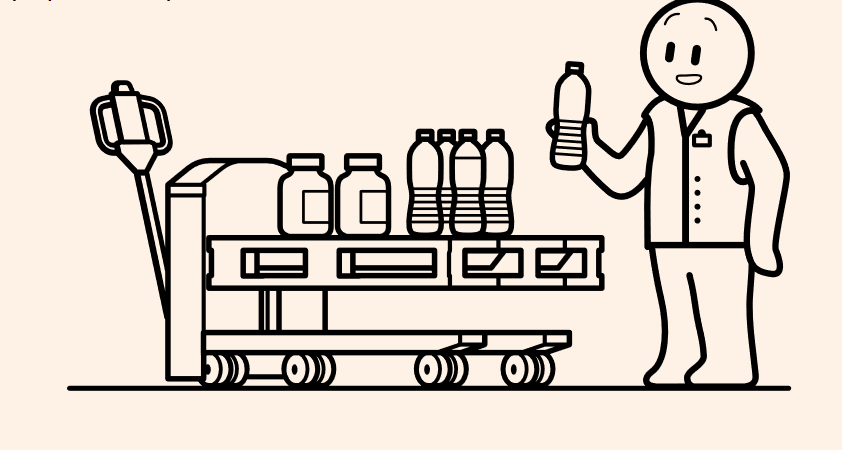 18/07/2020
L’enseignement de la S&ST dans le CAP Equipier Polyvalent du Commerce
Bloc de compétences 2: Mettre en valeur et approvisionner
18/07/2020
L’enseignement de la S&ST dans le CAP Equipier Polyvalent du Commerce
Bloc de compétences 3: Conseiller et accompagner le client dans son parcours d’achat
18/07/2020
Formations des enseignants en S&ST
Formations réalisées dans le cadre des conventions entre Académies et CARSAT-CRAMIF-CGSS et proposées dans les plans académiques de formation

Formation « Enseigner la Santé et Sécurité au Travail » (ES&ST) ancienne formation « Pré-Requis en Prévention »
Module 1: Compétences de bases en prévention (18 h avec observation en entreprise)
 Enjeux de la S&ST, concepts, méthodes d’analyse, mesures de prévention…

Module 2 : Compétences en pédagogie de la prévention (12 h)
 Intégration de la S&ST dans les enseignements (liens S&ST et diplômes, élaboration de séquences, séances ou TP intégrant la prévention des risques professionnels).
18/07/2020
Formations des enseignants en S&ST
Formation d’acteur Prap IBC (Prévention des risques liés à l’activité physique – secteur Industrie Bâtiment Commerce) / 12 h (2 jours)
Compétences: observation et analyse de situation de travail, proposition de mesures de prévention réduisant ou supprimant les risques, application des principes de sécurité physique et d’économie d’effort

Formation de formateur Prap IBC / 35 h (2 jours + 3 jours)
Pré-requis: être certifié acteur Prap IBC + Module 1 formation ES&ST
Permet de certifier des élèves à la formation d’acteur Prap IBC (via l’outil de gestion OGELI de l’INRS)

 Pour plus d’informations, contacter les référents académiques ES&ST (IEN, chargés de mission, formateurs,…)
18/07/2020
Documents utiles, ressources pédagogiques
Fiches solutions de prévention incontournables
Déballez vos colis avec les outils adaptés 
Sécurisez les accès en hauteur 
Limitez les risques d’agression 
Organisez le rangement de vos produits 
Assurez une bonne ventilation des réserves 
Manipulez vos produits en utilisant des équipements d’aide à la manutention

Rubrique « Commerce et service » sur le site INRS:
http://www.inrs.fr/metiers/commerce-service/commerce-detail-non-alimentaire.html
http://www.inrs.fr/metiers/commerce-service/commerce-detail.html
18/07/2020
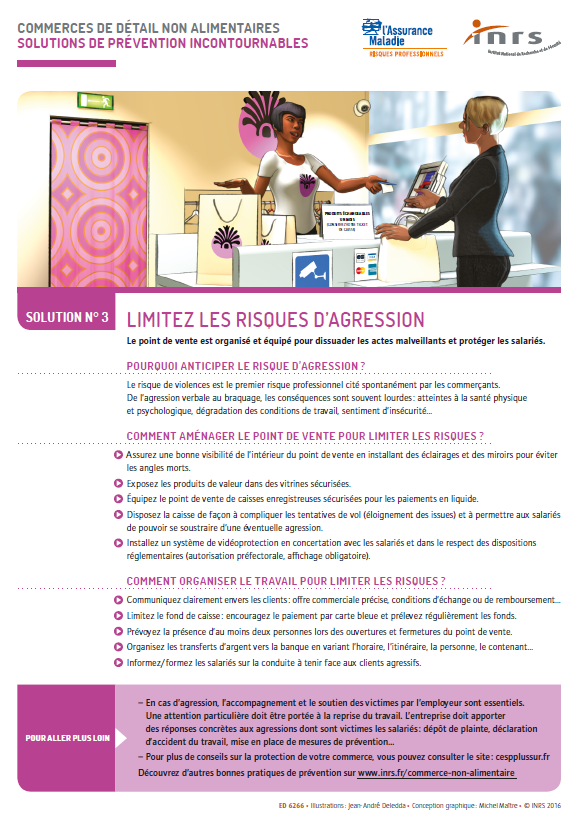 18/07/2020
Ressources INRS (enseignants)
Brochure ED 925
http://www.inrs.fr/dms/inrs/CataloguePapier/ED/TI-ED-925/ed925.pdf
Brochure ED 6203
http://www.inrs.fr/dms/inrs/CataloguePapier/ED/TI-ED-6203/ed6203.pdf
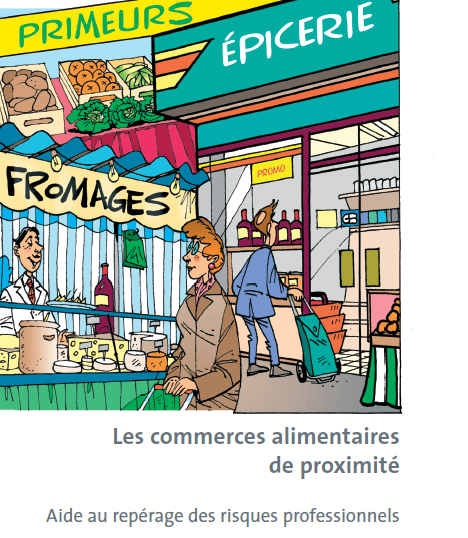 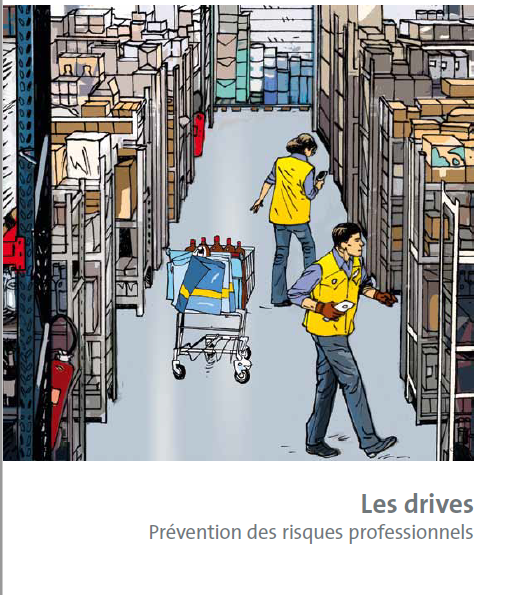 18/07/2020
Ressources sur le secteur de la grande distribution
Page secteur grande distribution du site Ameli (CNAM - Risques professionnels) 
https://www.ameli.fr/hauts-de-seine/entreprise/sante-travail/votre-secteur/grande-distribution/grande-distribution
 Nombreuses fiches sur la prévention des TMS en grande distribution:
Drive, poste d’encaissement, stockage/circulation, réception, rayons,…
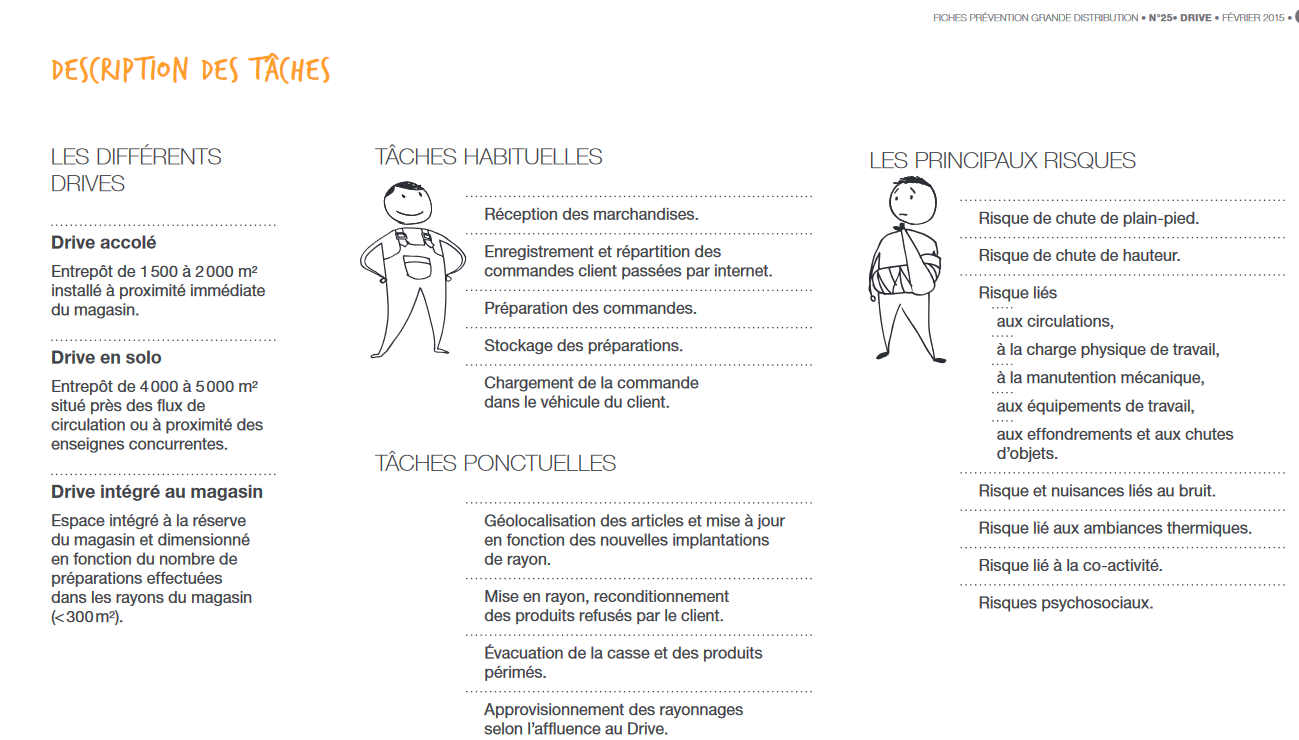 18/07/2020
Autres liens utiles…
Prévenir le mal de dos dans le secteur du commerce: http://www.inrs.fr/media.html?refINRS=ED%206320

Dossier « Grande Distribution » dans la revue Travail et sécurité
http://www.travail-et-securite.fr/ts/dossier/759/la-grande-distribution/un-secteur-en-mouvement.html

https://www.carsat-nordest.fr/home/entreprises/prevenir-vos-risques-professionnels/vous-aider-a-maitriser-vos-risques/la-grande-distribution.html

https://www.sstrn.fr/thematiques-prevention/documents/depliants-pour-salaries/salaries-grande-distribution-2015
18/07/2020
Concours vidéo INRS 2020 – A vous de filmer
18/07/2020
Web-série #MortelTonTaf
http://www.mortel-ton-taf.fr/
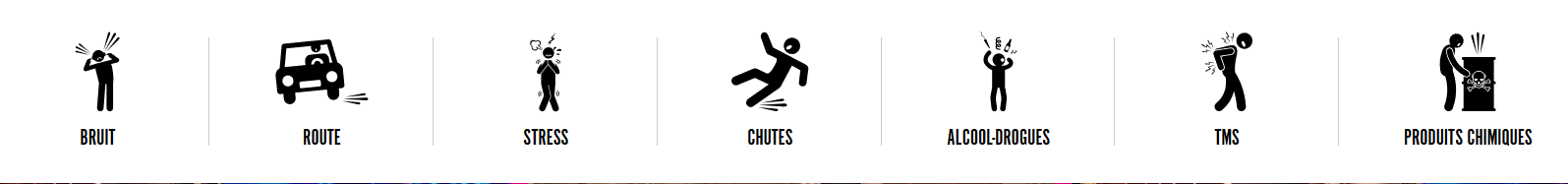 18/07/2020
Notre métier, rendre le vôtre plus sûr
Merci de votre attention
[Speaker Notes: Page de conclusion 
<!> Les liens vers le site web et réseaux sociaux sont actifs en mode diaporama.]